4
Week 4

3 problems to work through this week! 

Answers to weeks 2 and 3 coming next week!
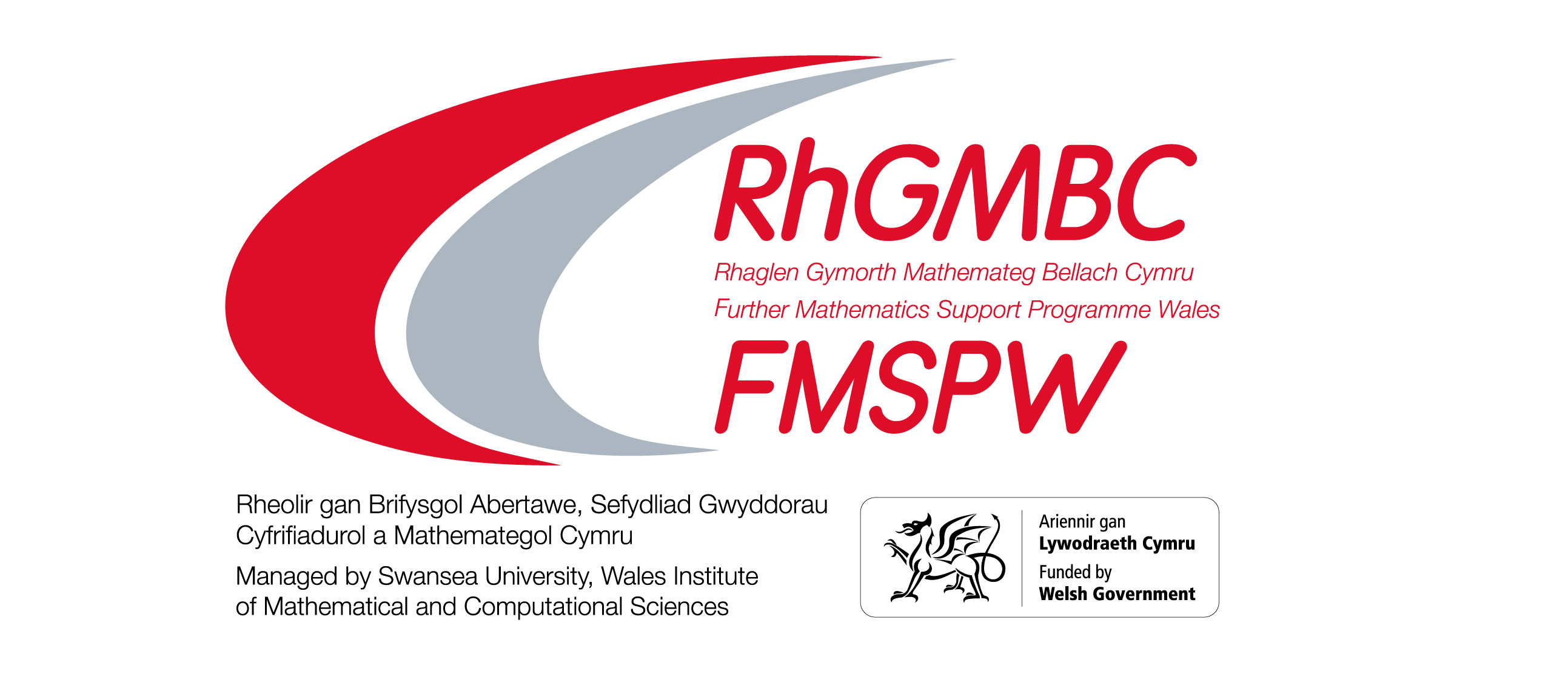 Challenge 1: Radians
We can measure distances using several different units.
For example, centimetres or inches.
Look at the two sides of this ruler.
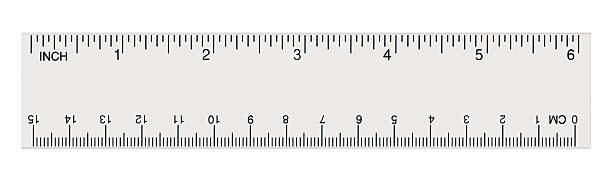 Challenge 1: Radians
We can also measure angles using different units.
We usually use degrees, but another unit for measuring angles is radians.
Look at these different protractors.
We will have a look at how radians work in this challenge….
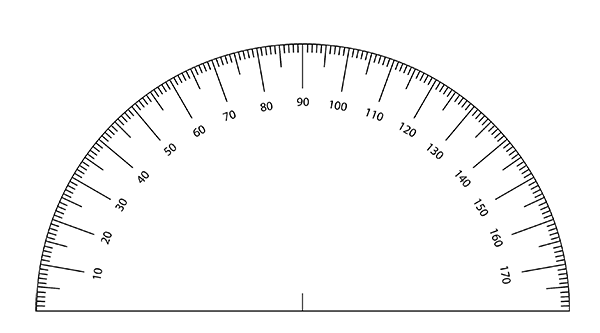 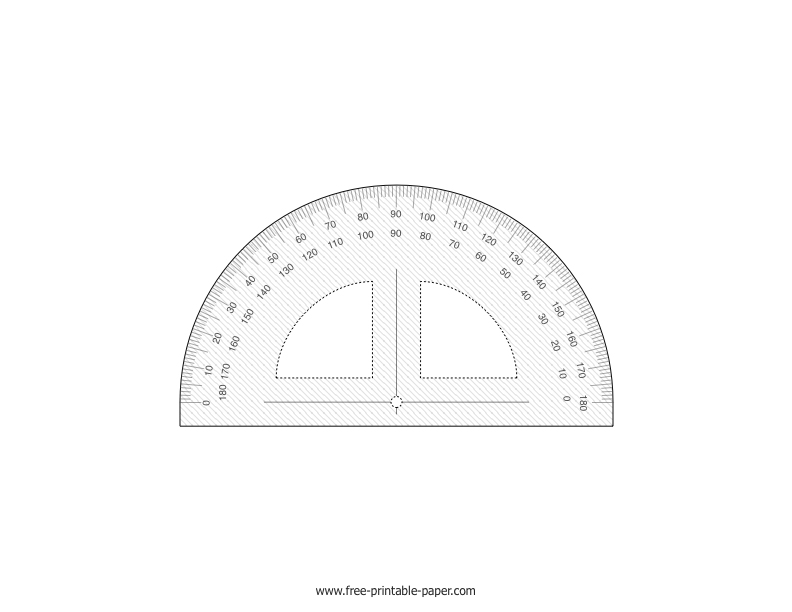 What do you notice about these sectors?
What is the same?
What is different?
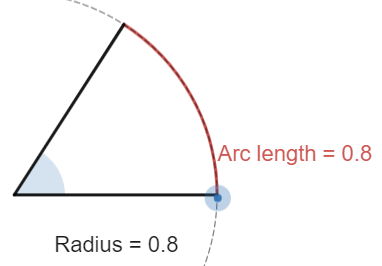 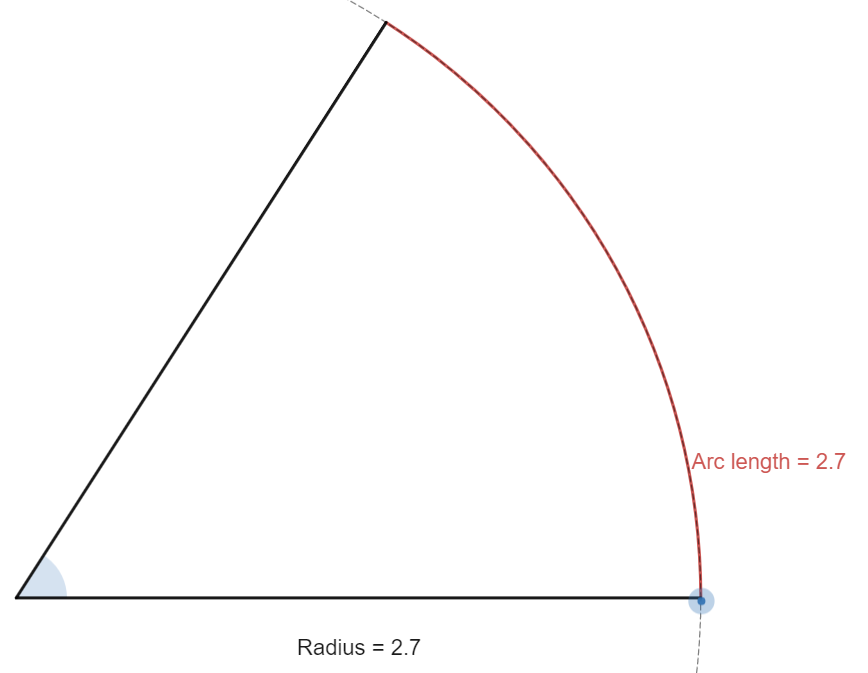 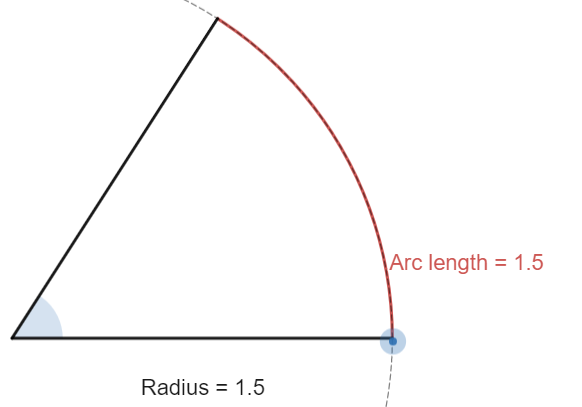 In each diagram, the arc length is the same as the radius.
There is only 1 angle at which this happens, either 57.3⁰ or 1 radian!
This is how a radian is defined.
Challenge 1: Radians
Challenge 1: Radians Wordsearch
Fill in the blanks to make the statement correct and then find that word in the wordsearch.
Put your answer on the 
Desmos activity (page 2) .
Challenge 1: Radians
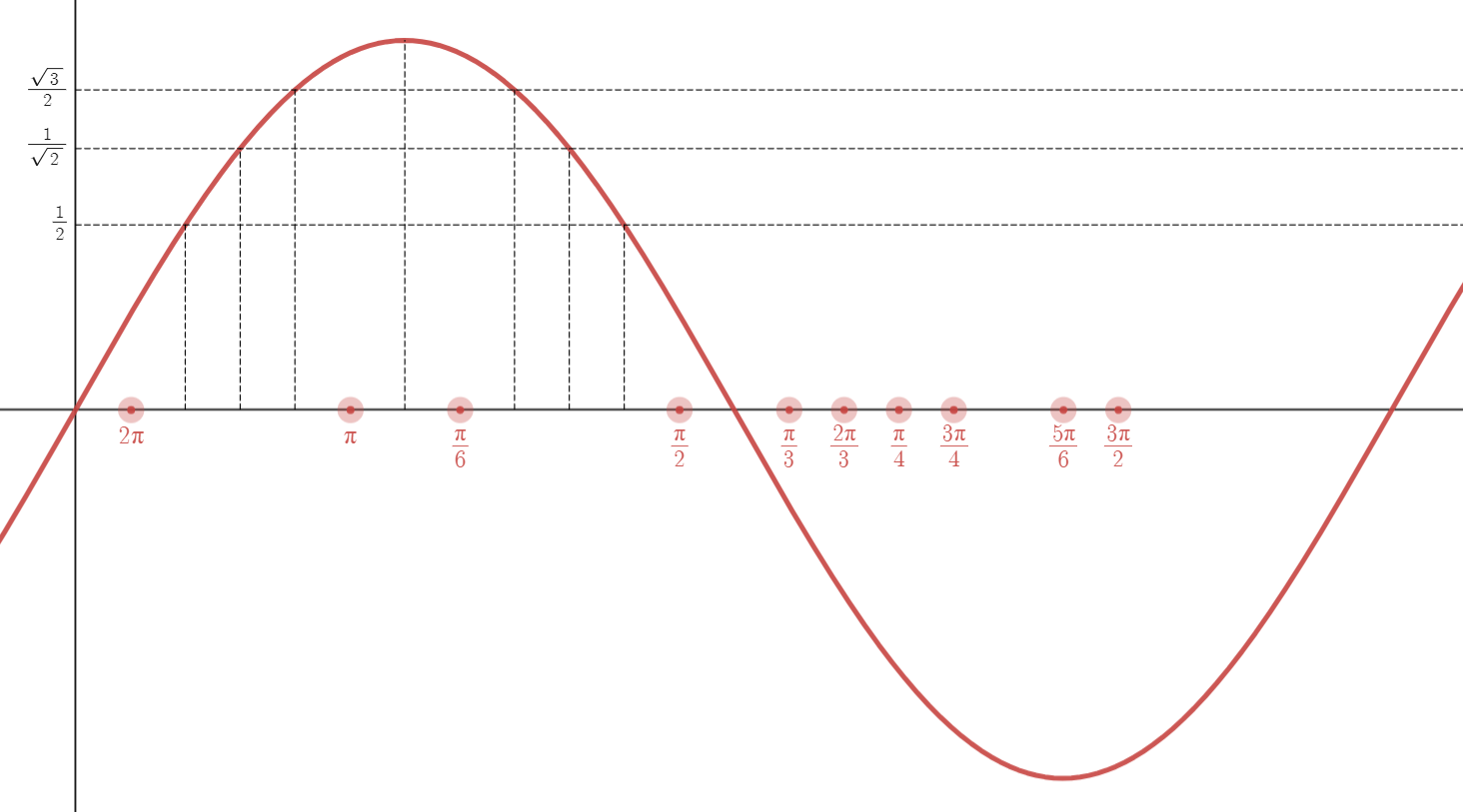 Complete on the 
Desmos activity (page 3) .
Challenge 2: The Curious Incident of the Dog
In the Sherlock Holmes story ‘Sliver Blaze’ the question is asked:
“Is there any other point to which you would wish to draw my attention?”“To the curious incident of the dog in the night-time”
“The dog did nothing in the night-time”
“That was the curious incident” remarked Sherlock Holmes
1, 2, 4, 7, 11, 14, 16, 17, 19, 22, 26, 28, 29, 41, 44, ?
What is next in the sequence? Think about what Sherlock remarked.
Hint: Do not think about which numbers are included.
[Credit: Professor Stewart’s Hoard of Mathematical Treasures]
Put your answer on the 
Desmos activity (page 4) .
Challenge 3: Digits!
Using the following digits, make 100.

Rules: 
No changing the order of the digits.
No subtraction allowed.
No concatenation of digits. e.g. you cannot use 2 and 3 to make 23.
1		2		3		4		5		6		7		8		9 	=	 100
[Credit: Professor Stewart’s Hoard of Mathematical Treasures]
Put your answer on the 
Desmos activity (page 5) .